Нетрадиционные формы работы с родителями в условиях ДОУ
Криволуцкая Ольга Николаевна
воспитатель МБДОУ № 31 «Дюймовочка»
высшая  квалификационная категория
Детство – важнейший период человеческой жизни, не подготовка к будущей жизни, а настоящая, яркая, самобытная, неповторимая жизнь.
    И от того, как прошло детство, кто  вёл ребёнка за руку   в детские годы, что вошло в его  разум и сердце из окружающего  мира – от этого в решающей   степени зависит, каким  человеком станет сегодняшний  малыш.   
                                                             В.А. Сухомлинский
Тема: «Давайте будем дружить!»
Цель:   внедрение в практику  нетрадиционных  форм и методов  взаимодействия педагогов с семьей, необходимых для повышения активности родителей как участников   воспитательного процесса.
Задачи:
1. Установить партнерские отношения с семьей каждого воспитанника, объединить усилия для развития и воспитания детей, создать атмосферу общности интересов, эмоциональной взаимоподдержки и взаимопроникновения в проблемы друг друга.
 2.  Активизировать и обогащать воспитательные умения родителей; поддерживать их уверенность в собственных педагогических возможностях.
 3.  Разработать перспективный план по использованию нетрадиционных форм и методов взаимодействия дошкольного учреждения с семьей. 
 4. Создать оптимальные условия для взаимодействия родителей и детей  в жизнедеятельности детского сада.
 5.  Способствовать активному включению родителей в воспитательно-образовательный процесс детского сада.
 6. Активизировать педагогическое и культурное сознание родителей, педагогов в работе с семьей.
Нетрадиционные формы работы с родителями:
Информационно-аналитические Наглядно-информационные 
Познавательные 
Досуговые
Выпуск семейных газет
Встреча с интересными людьми
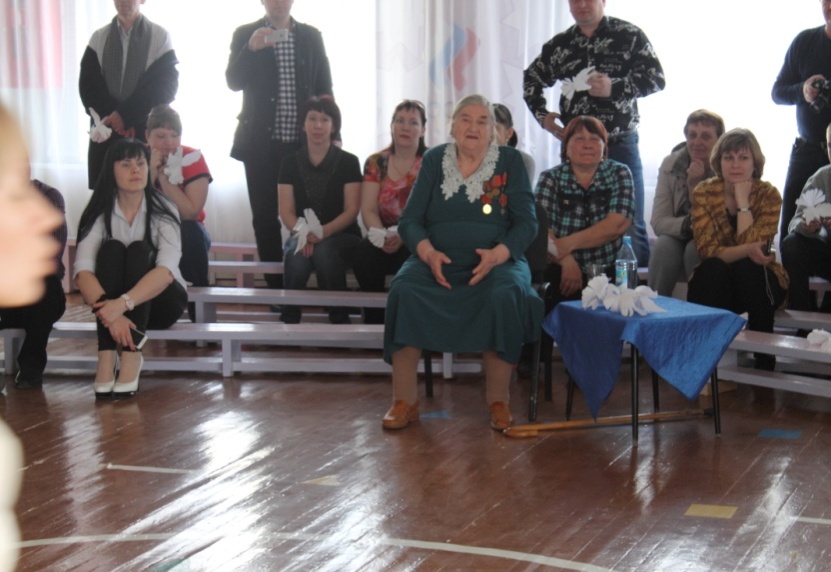 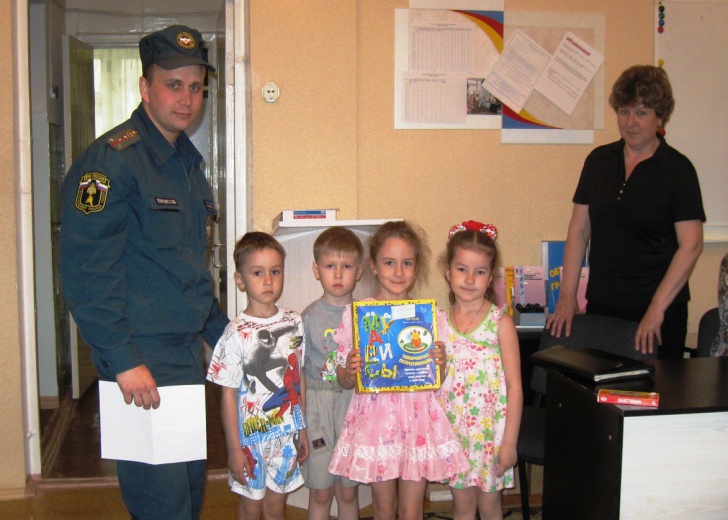 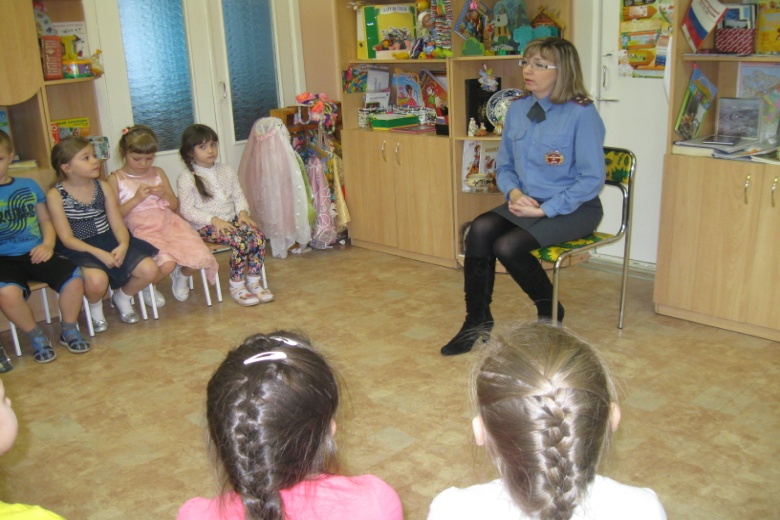 Гвардейская ленточка
Каждой пичужке - своя кормушка
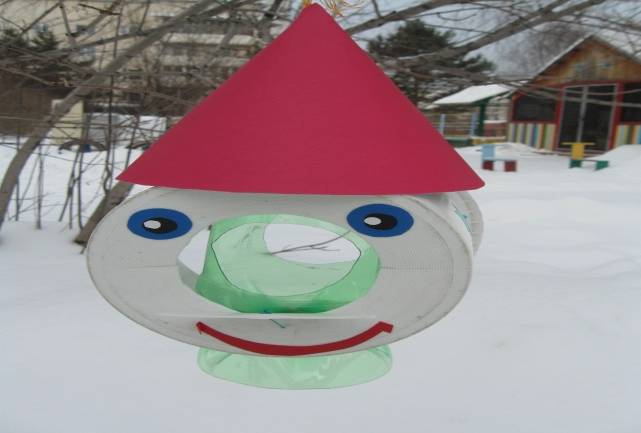 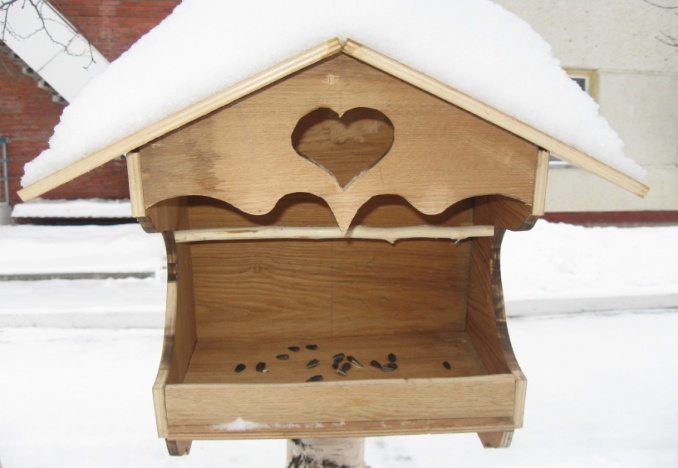 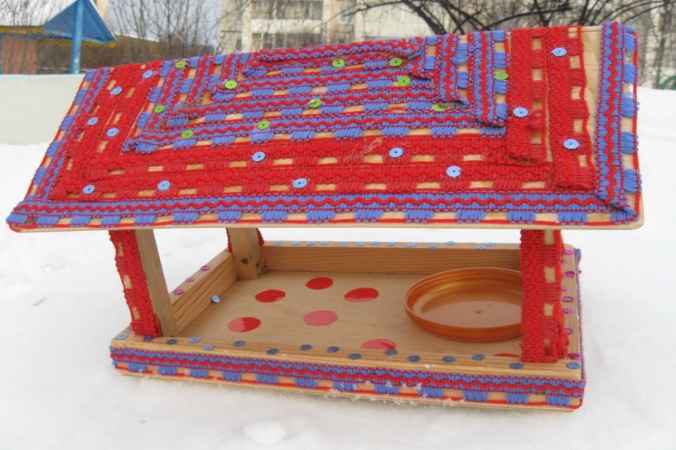 Дом для пернатых
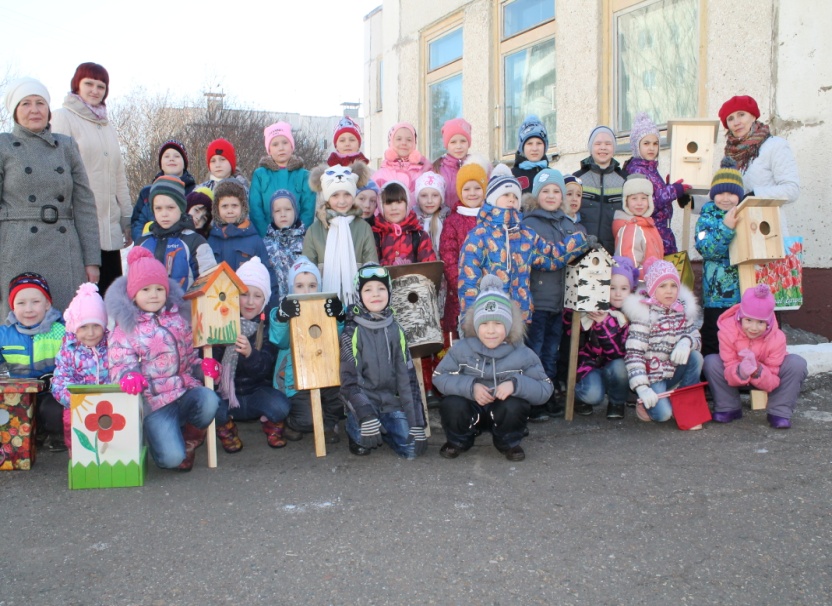 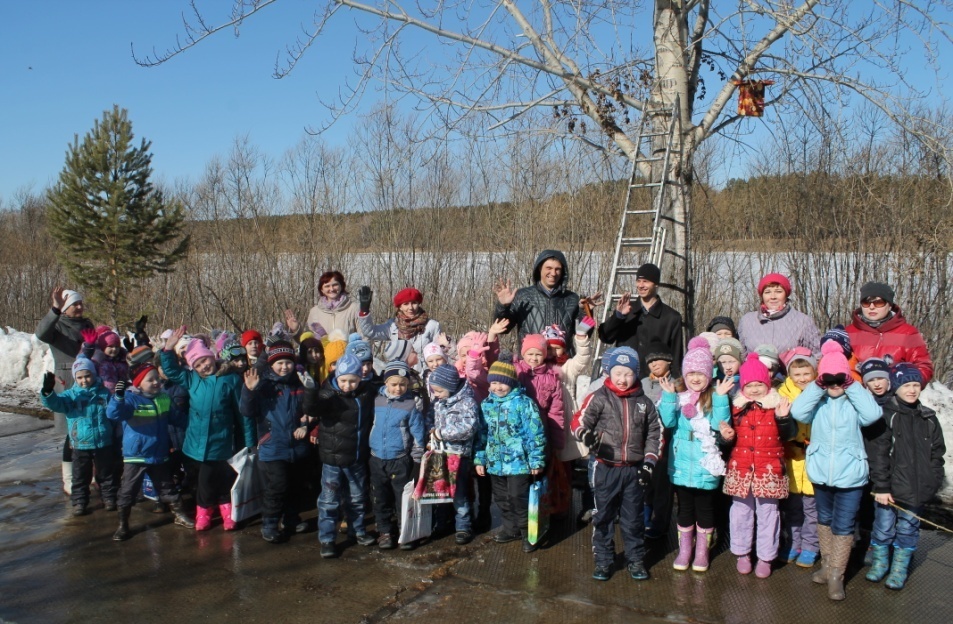 Дари добро!
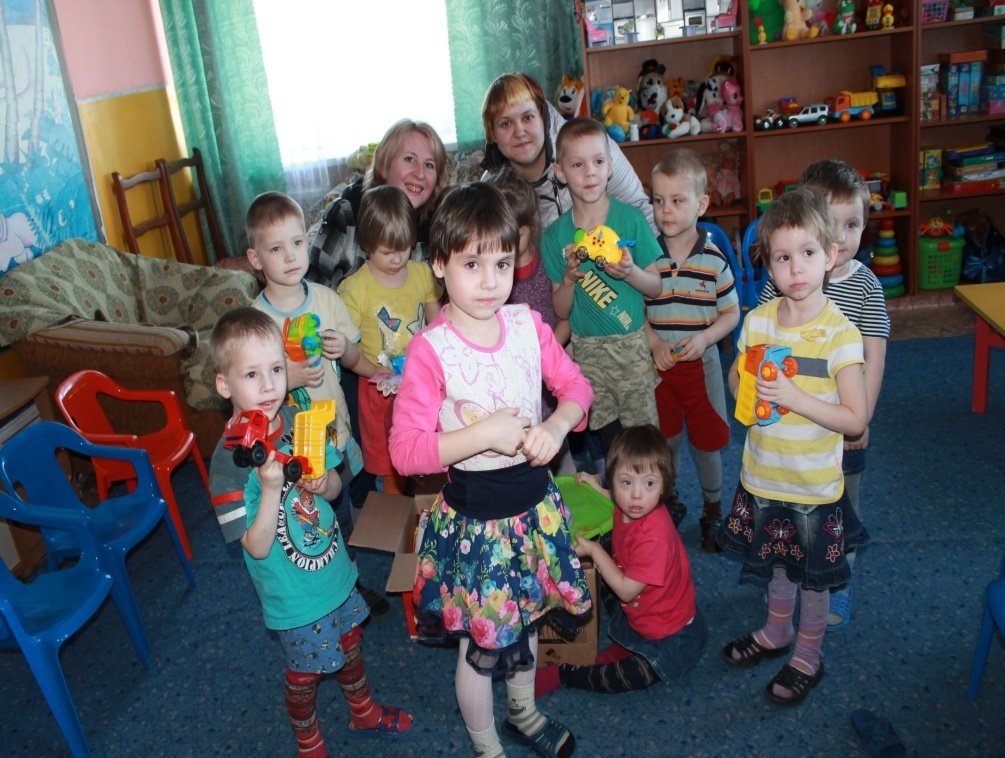 Зарядись – ка!
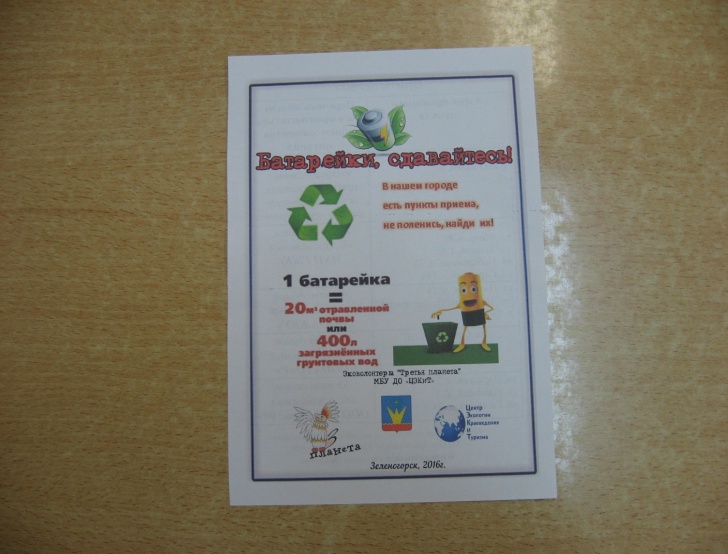 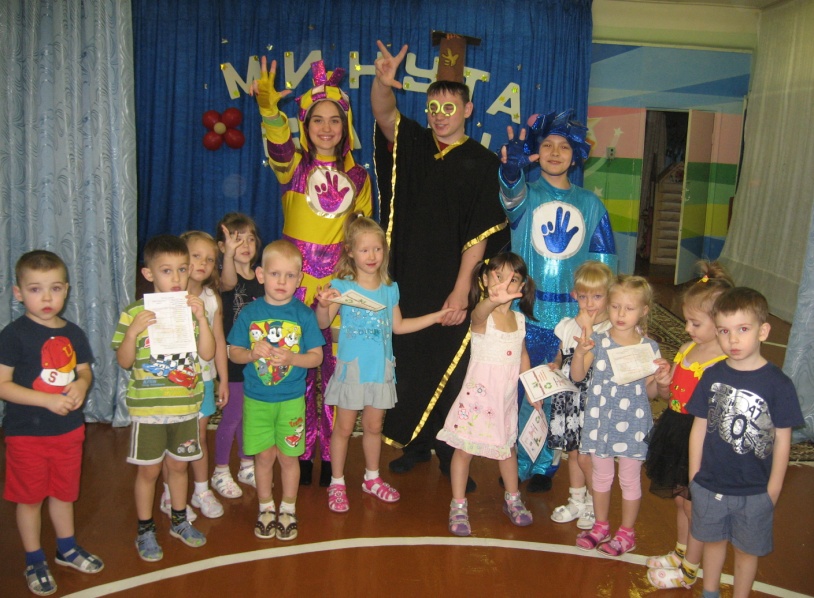 Наши бабушки и мамы –         рукодельницы
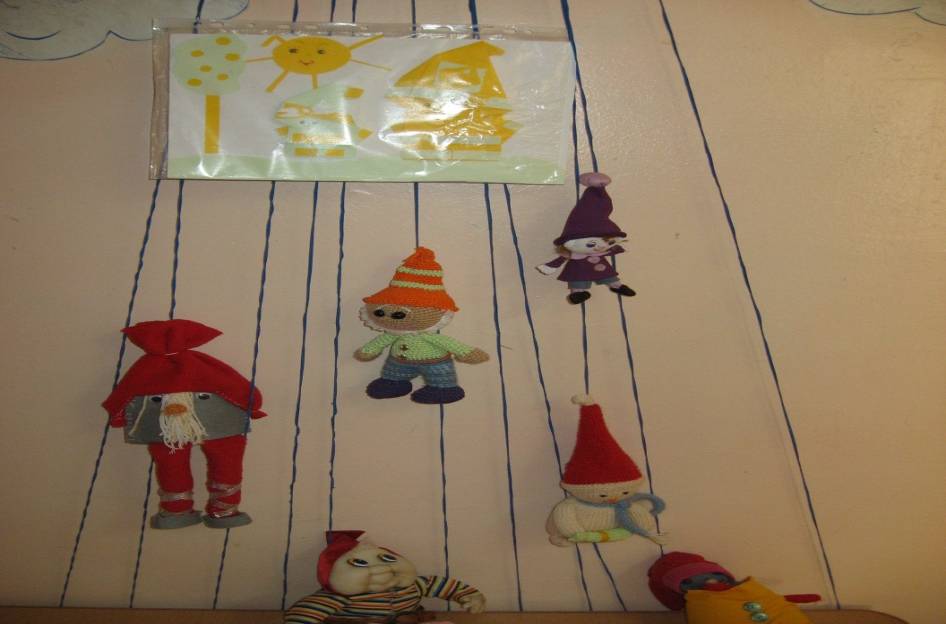 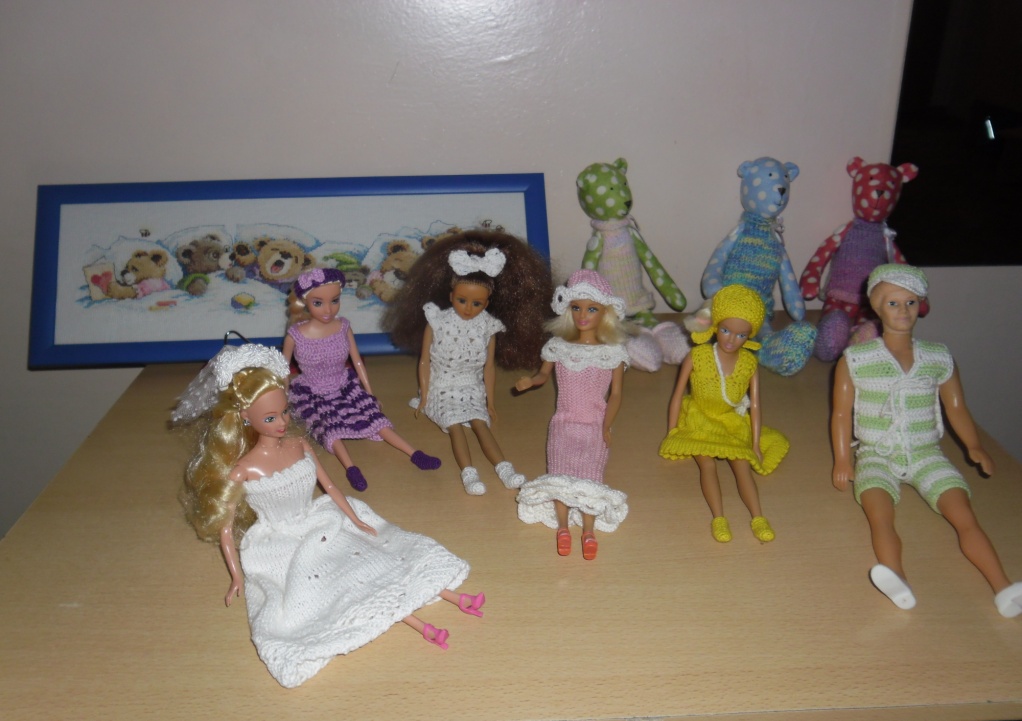 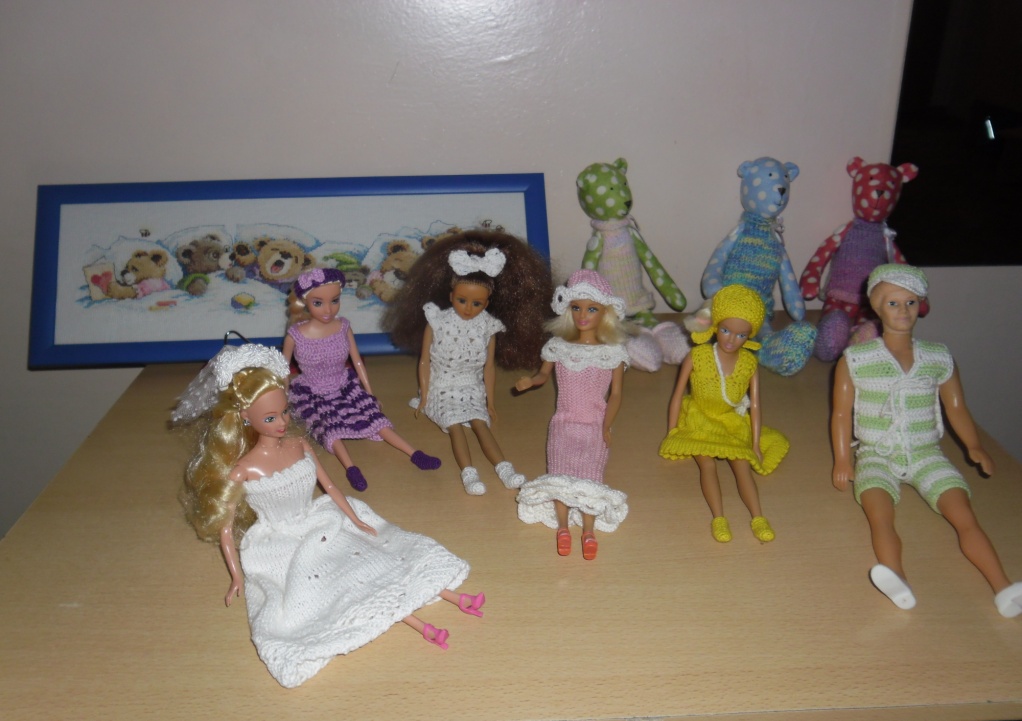 Участие в НОД
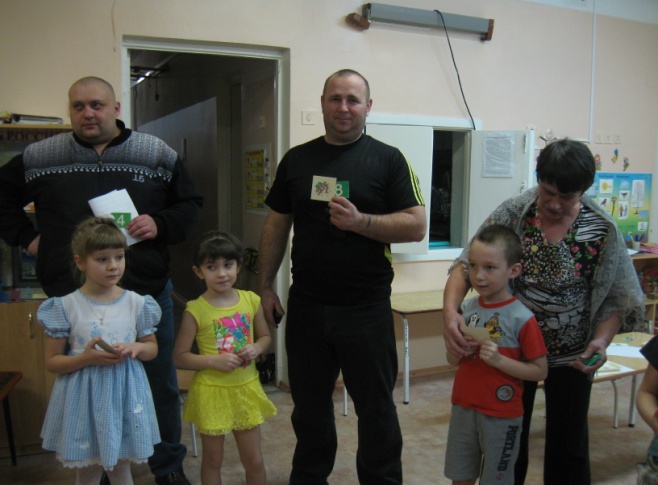 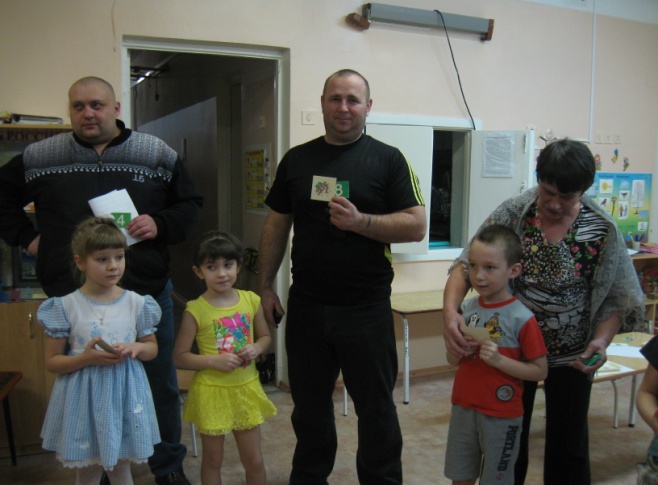 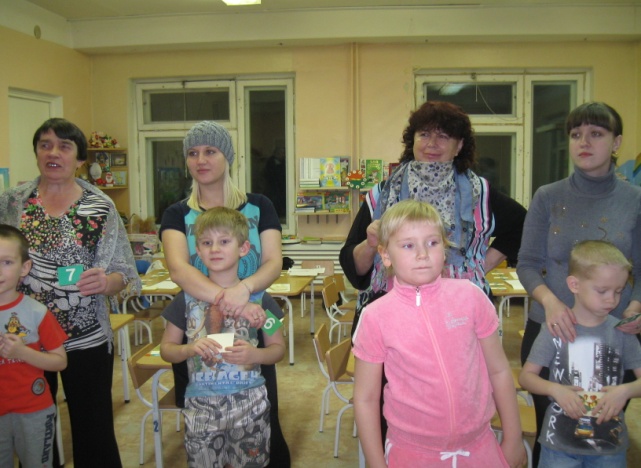 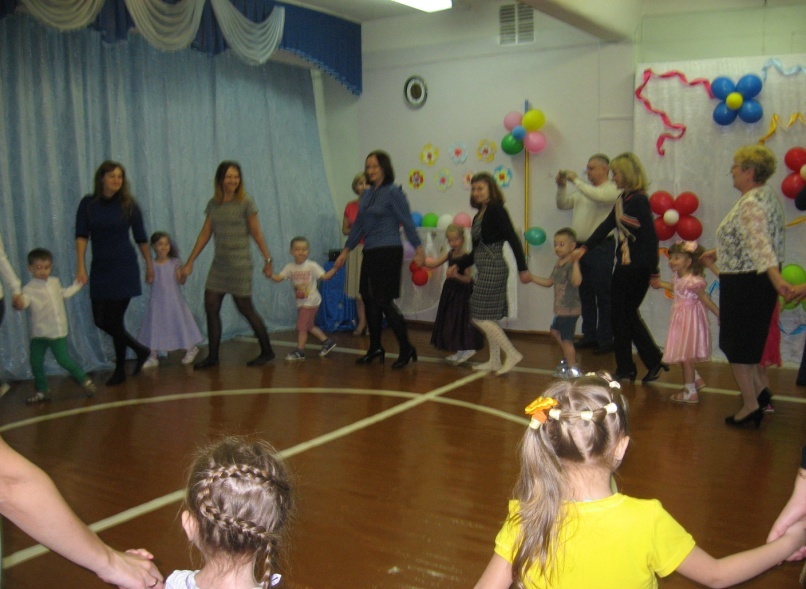 Знакомство с профессиями
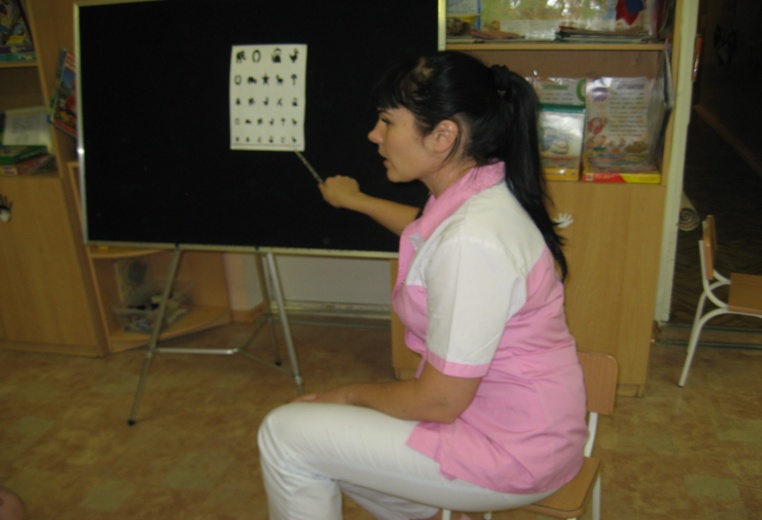 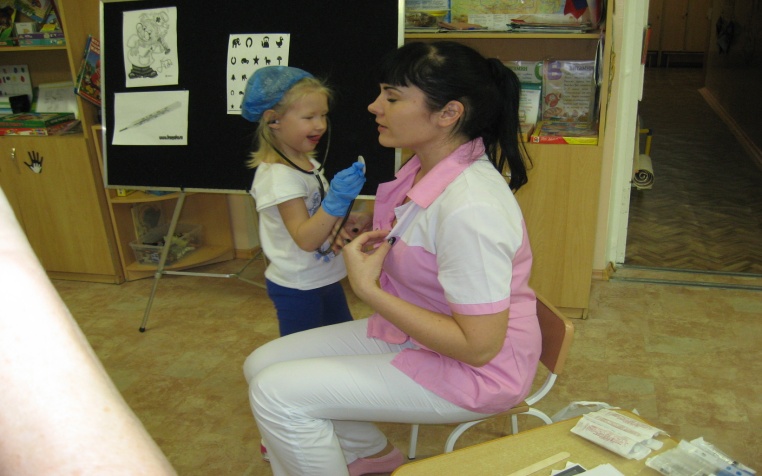 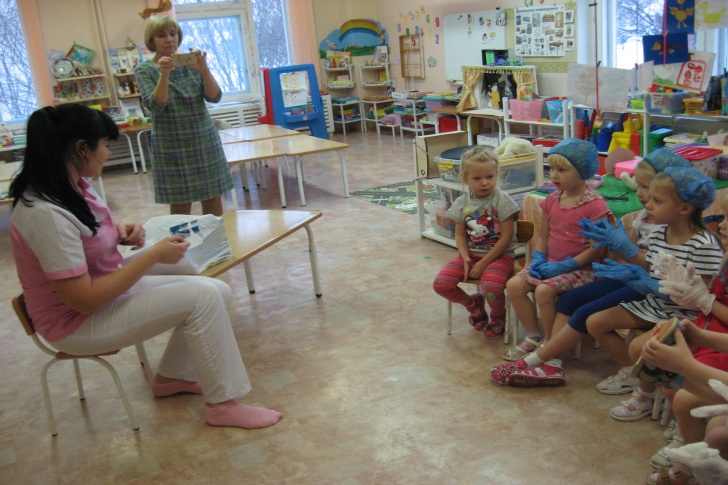 ЛЭПБУК
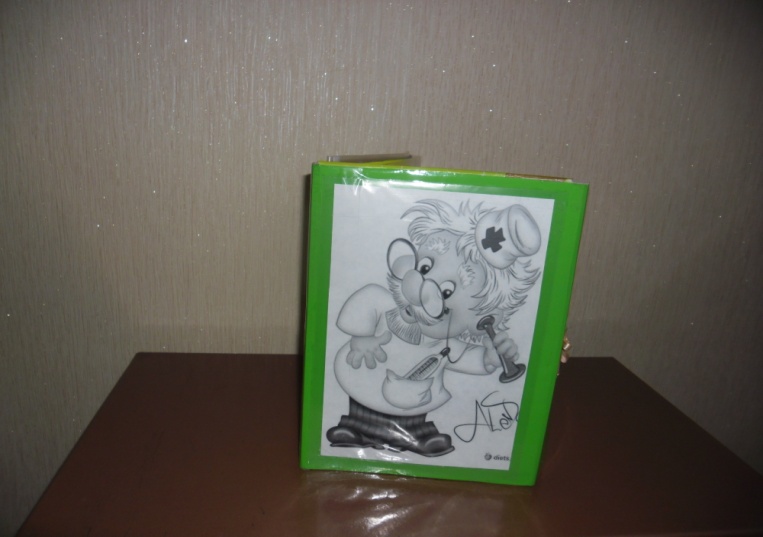 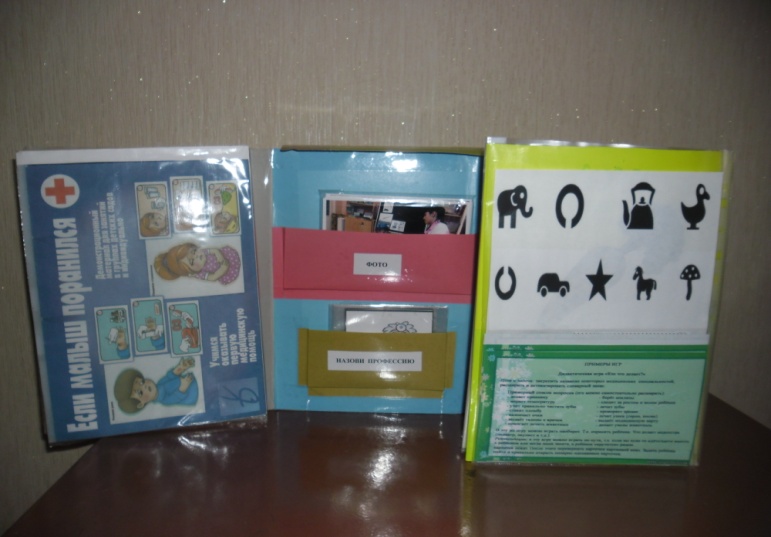 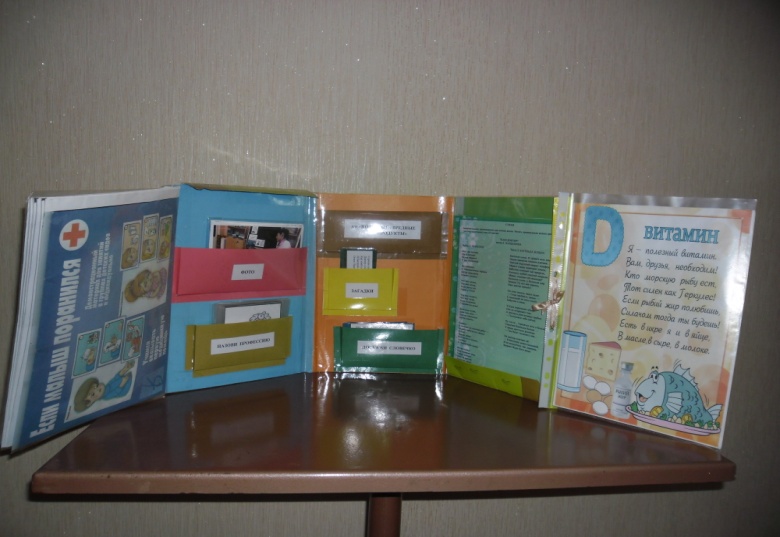 Папа, мама, я –дружная семья
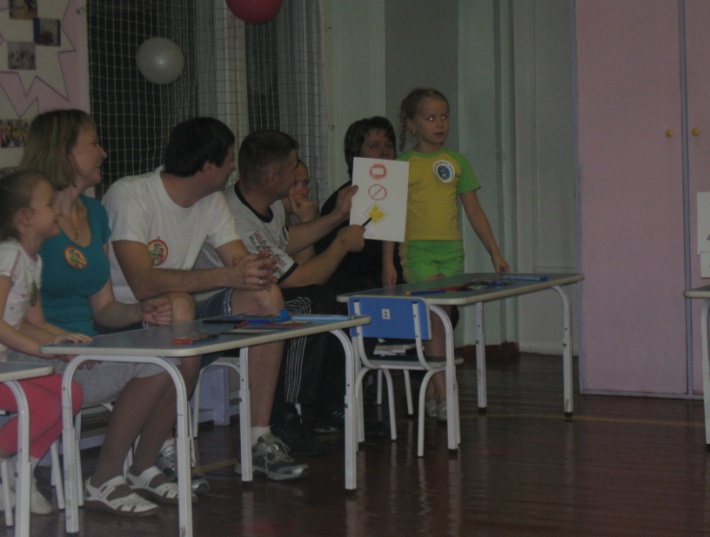 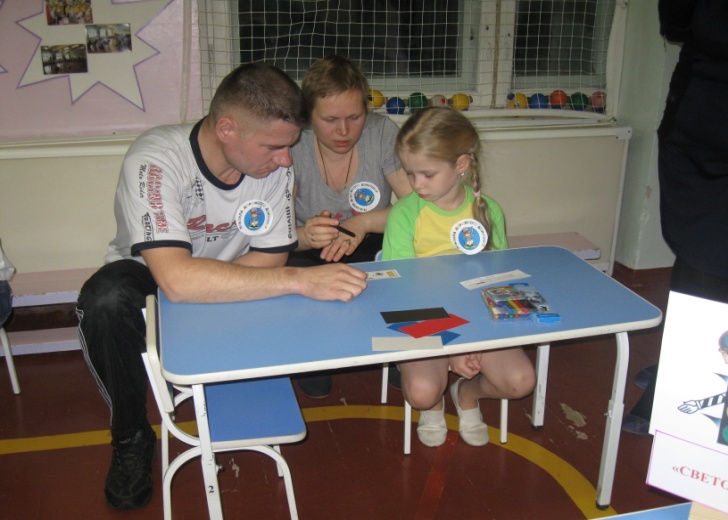 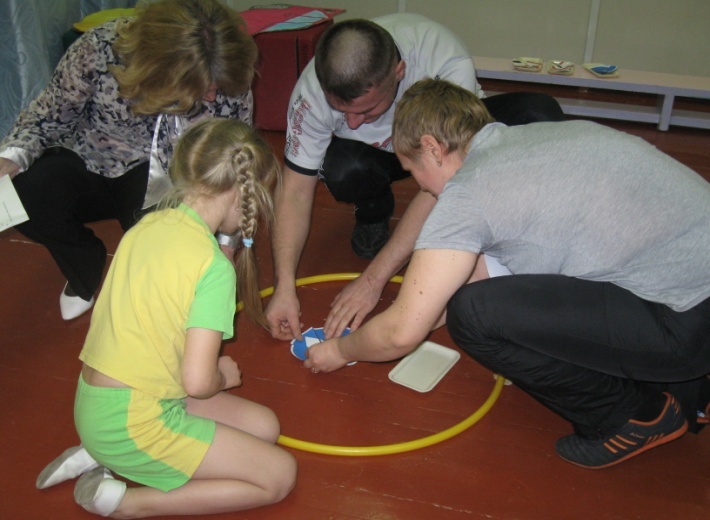 Вокруг света за 60 минут
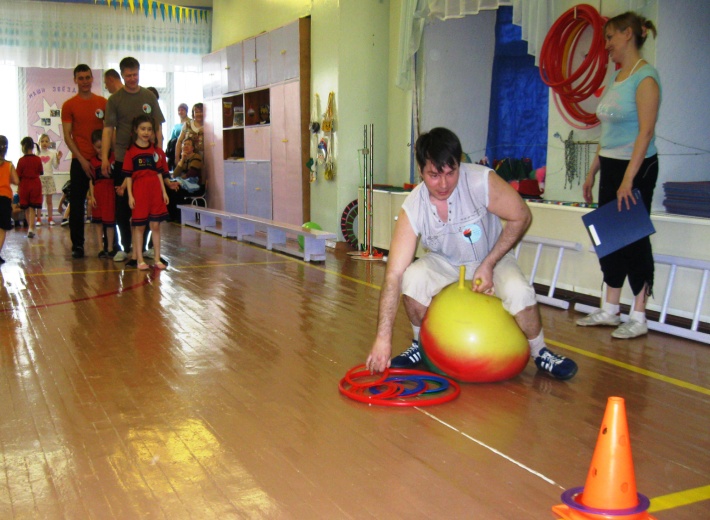 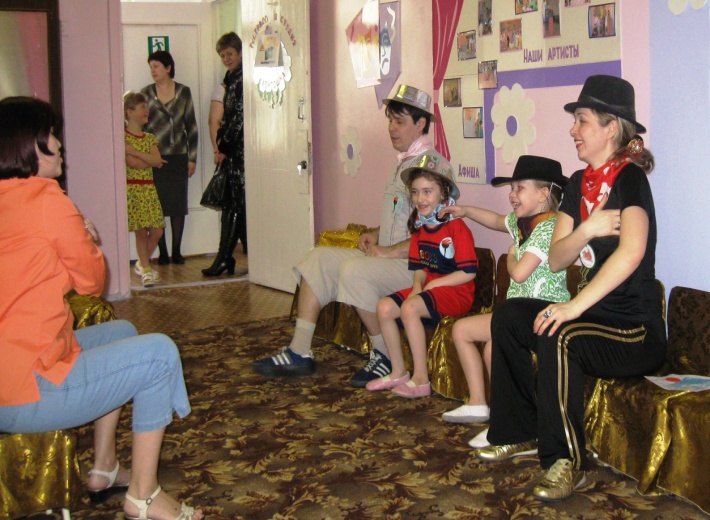 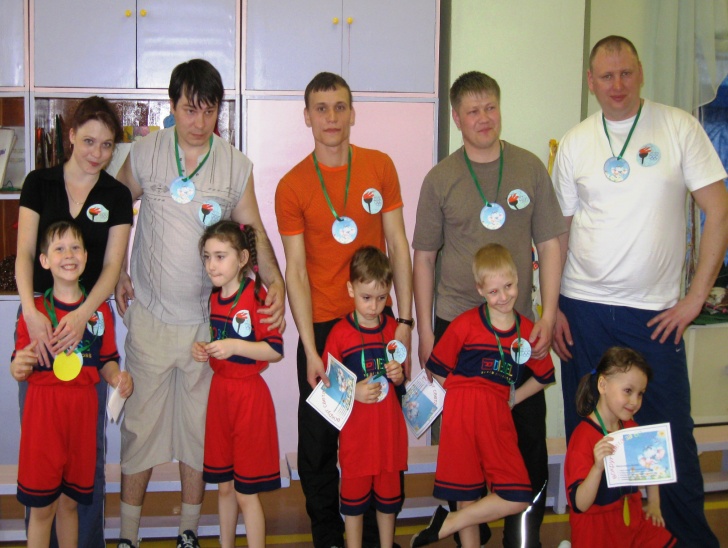 День здоровья
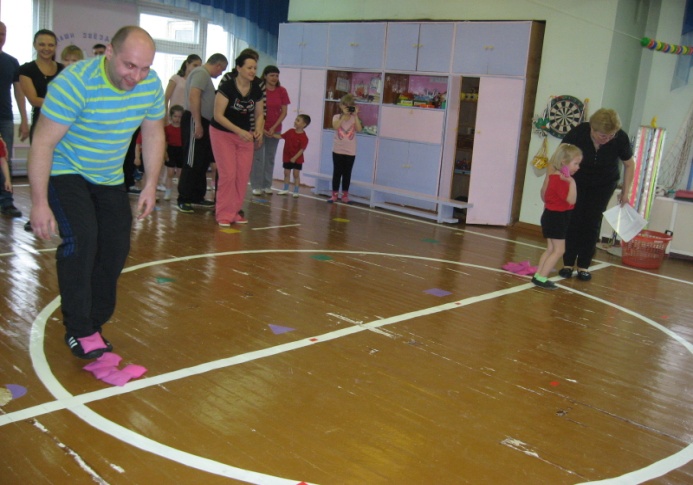 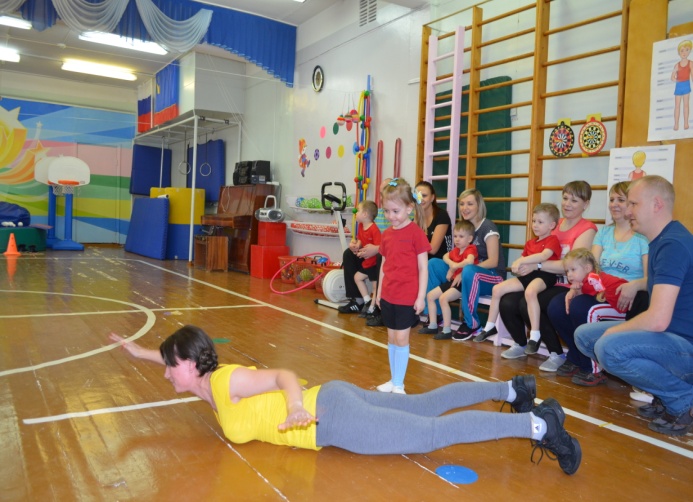 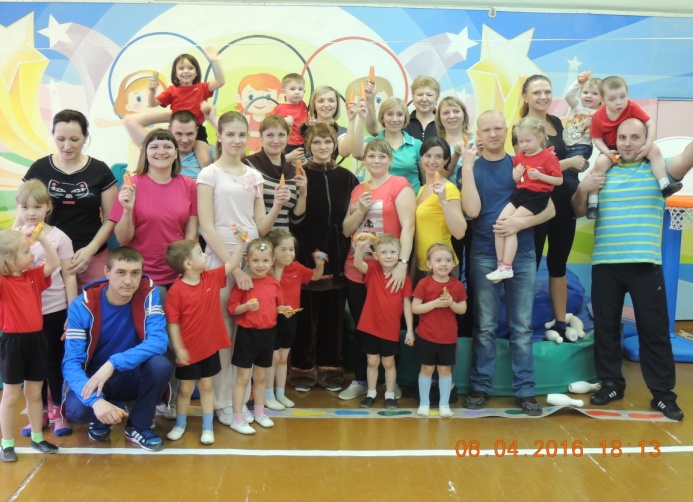 Театрализованное представление                                    «Муха-Цокатуха»
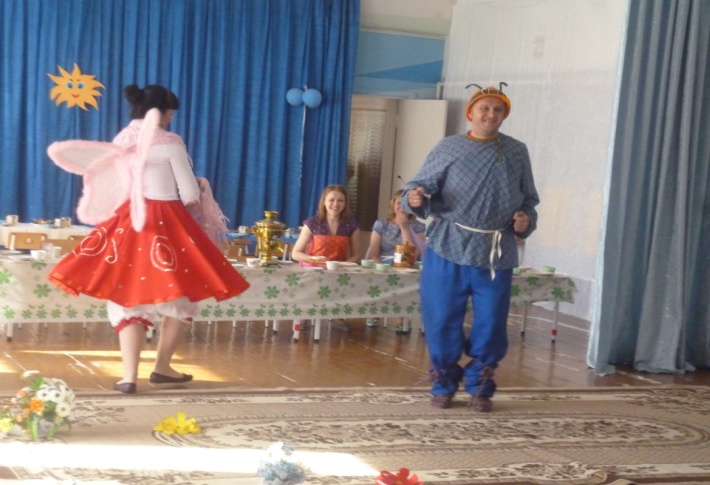 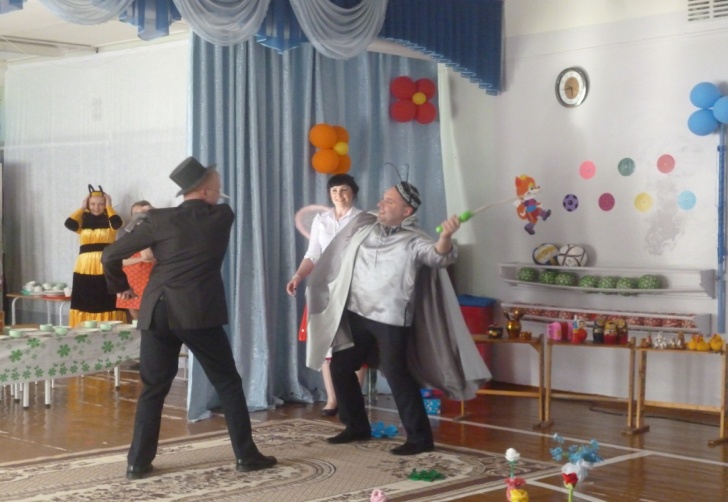 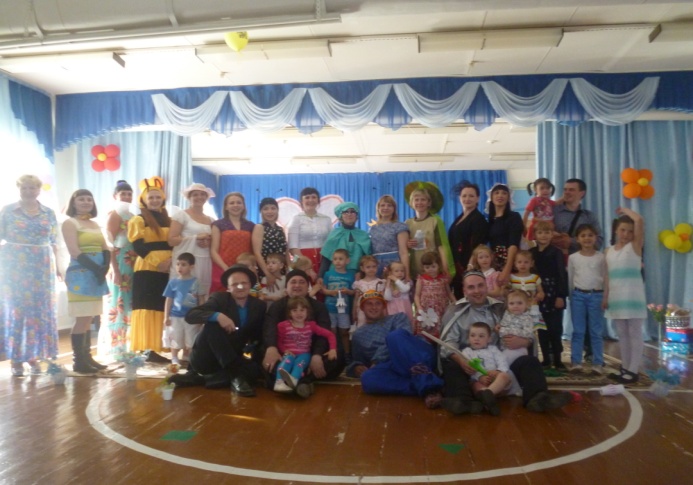 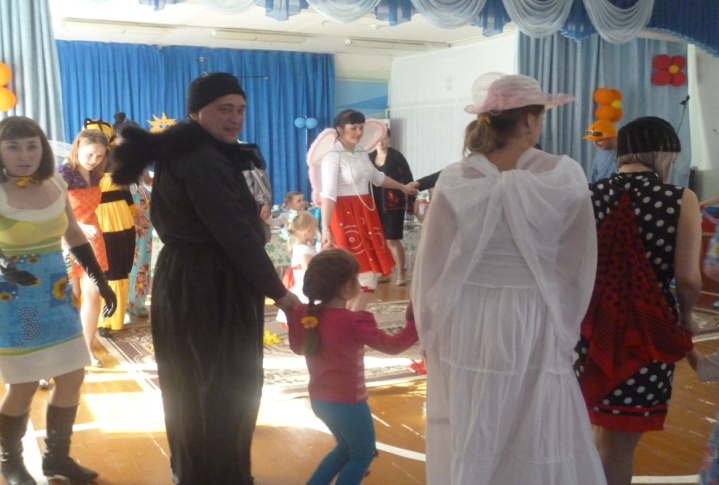 Сказка «Репка», «День Нептуна»
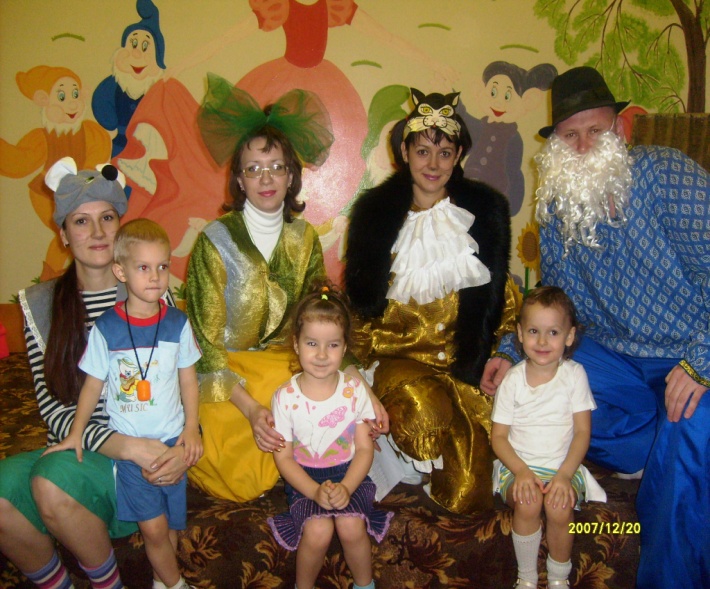 СПАСИБО 
        ЗА  ВНИМАНИЕ!